SEMINARIO DIRECTORES DE CONTROL
Organiza Asociación de Directores de Control Interno Municipal de Chile
Aspectos Generales Programa de Gestión Municipal
Leyes N°s 19.803 -20.723 y 19.553
NIBALDO SEREY URRIOLA
                     29 DE AGOSTO – 2019 
    HOTEL PRINCIPADO DE ASTURIAS  SANTIAGO
1
1.- LEY N° 20.723, MODIFICA LEY °19.803,2.-ESTABLECE UNA ASIGNACIÓN DE MEJORAMIENTO DE LA GESTIÓN MUNICIPAL.3.- PARA HOMOLOGARSE CON LA DISPUESTA EN LEY N° 19.553, QUE CONCEDE UNA ASIGNACIÓN DE MODERNIZACIÓN A LA ADMINISTRACIÓN PÚBLICA (DECRETO LEY N° 249, DE 1974)
2
ASIGNACIÓN DE MEJORAMIENTO
ES UNA ASIGNACIÓN PARA EL MEJORAMIENTO DE LA GESTIÓN MUNICIPAL
ARTÍCULO 1°
SE LIQUIDA Y PAGA EN RELACIÓN AL CUMPLIMIENTO DEL PROGRAMA DE MEJORAMIENTO DE LA GESTIÓN MUNICIPAL.
CARACTERÍSTICAS
ES DE CARÁCTER REMUNERATORIO (ENTRE OTROS, DICTAMEN   N° 31,191, DE 2013).
ES TRIBUTABLE E IMPONIBLE
ES PARA LOS FUNCIONARIOS DE PLANTA Y CONTRATA.
3
ASIGNACIÓN DE MEJORAMIENTO DE LA GESTIÓN MUNICIPAL
El programa de mejoramiento se determina año a año, en diciembre 
       (art    4°de la ley N° 19,803).

B)   El programa es elaborado por el Comité Técnico Municipal, y es propuesto al alcalde (artículos          4°y 5°de la ley 19,803).

C)    El programa debe ser sometido por el alcalde a la aprobación del concejo, conjuntamente con el proyecto de presupuesto.

D)   El concejo al aprobar el programa debe considerar la debida correspondencia entre este y el plan comuna de desarrollo y el presupuesto.

E)   Corresponde al concejo evaluar y sancionar el grado de cumplimiento del programa, en sus dos componentes, conforme al informe que emita el encargado de la unidad de control (artículo 8°de la ley N°19,803)

F)   Cada municipio debe tener un reglamento sobre la materia, los cuales deben modificarse en un plazo de 90 contados desde la publicación de la ley 20,723 (30,01,14), para ajustarse  a sus modificaciones.
4
COMPONENTES DE LA ASIGNACIÓN
COMPONENTES
ARTÍCULO 2°
LA LEY N° 20,723, AGREGA UNA LETRA C) AL INCISO PRIMERO DE LA LEY N° 19,803, PARA INCORPORAR UN COMPONENTE BASE A LA ASIGNACIÓN DE QUE SE TRATA.
a) INCENTIVO POR GESTIÓN INSTITUCIONAL
COMPONENTES
b) INCENTIVO DE DESEMPEÑO COLECTIVO O INDIVIDUAL
c) COMPONENTE BASE, ARTÍCULO 9° BIS (NUEVO)
Se modifican porcentajes de los incentivos en forma escalonada.
Para el año 2014, componente a) 6 %, 3% o 0%;  b) 4%, 2%, o 0%;  c) 10% (Art 2° transitorio de la ley N° 20,723)
Para el año 2015, componente a) 6,8 %, 3, 4% o 0%;  b) 6%, 3%, o 0%;  c) 12,5% (Art 3°transitorio de la ley N° 20,273)
Para el año 2016  y siguientes, componente a) 7,6 %, 3,8% o 0%;  b) 8%, 4%, o 0%;  c) 15% (artículos  7°,9°y 9 bis de la  ley N°19,803)
5
ESTIPENDIOS A CONSIDERAR
El monto de la asignación se determinará sobre al base de los siguientes estipendios:
ARTÍCULO 3°
a) Sueldo base, del artículo 23 del Decreto Ley N° 3,551, de 1980.
b) Asignación Municipal del artículo 24 del Decreto Ley N° 3,551, de 1980
c) Asignación de los artículos 3° y 4° de la ley N° 18,717,
d) Asignación del artículo 1° de la ley 19,529.
6
LÍMITE DE ASIGNACIÓN
El artículo 9 ter.- de la ley N° 19,803 –incorporado por la ley           N° 20,723-, señala que “La remuneración bruta mensual correspondiente a los meses de mayo, julio, octubre y diciembre, que resulte al incluir la asignación de mejoramiento de la gestión municipal y según los porcentajes que correspondieren, deberá compararse con el total de la remuneración equivalente, en los mismos grados y estamentos, de la Escala Única de Sueldos, en los meses de marzo, junio, septiembre y diciembre”.
7
Grado de Cumplimiento 100%
Escala de Sueldos de Funcionarios
Municipales - Grado 6°Profesional
Escala Única de Sueldos
Grado 6°Profesional
El inciso quinto de dicha norma señala que todas las rentas que correspondan a los grados de la Escala Única de Sueldos (DL 249, de 1974) serán publicadas en el sitio electrónico institucional de la Contraloría General de la República, en los meses pertinentes, para cada uno de los porcentajes de cumplimiento de la asignación de modernización.
9
GRACIAS
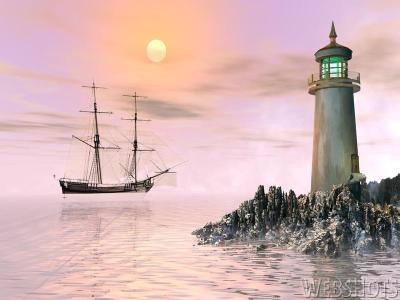 10